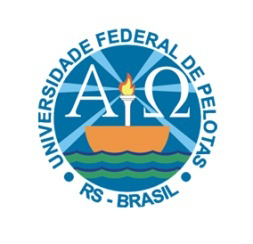 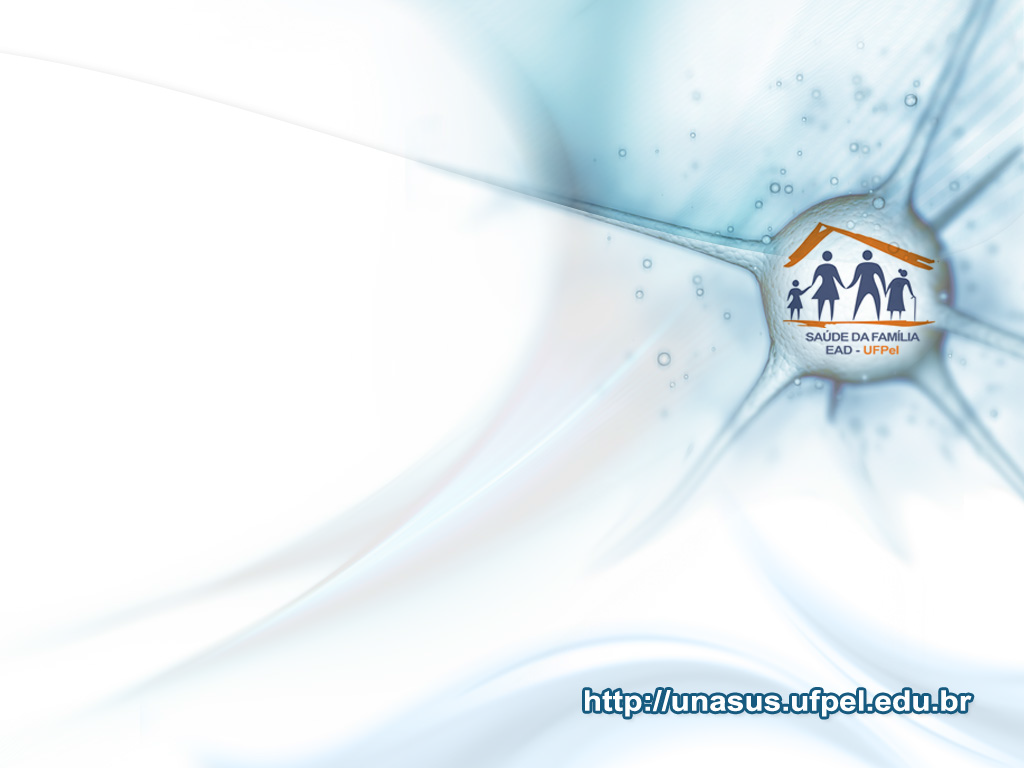 ESPECIALIZAÇÃO EM SAÚDE DA FAMÍLIA
Qualificação da atenção à saúde bucal dos escolares de 6 a 12 anos da UBS Cachoeira Grande, Jacobina, BA
Orientadora: Danieli Bluhm da Silva
Aluno: Iuri S. Guirra
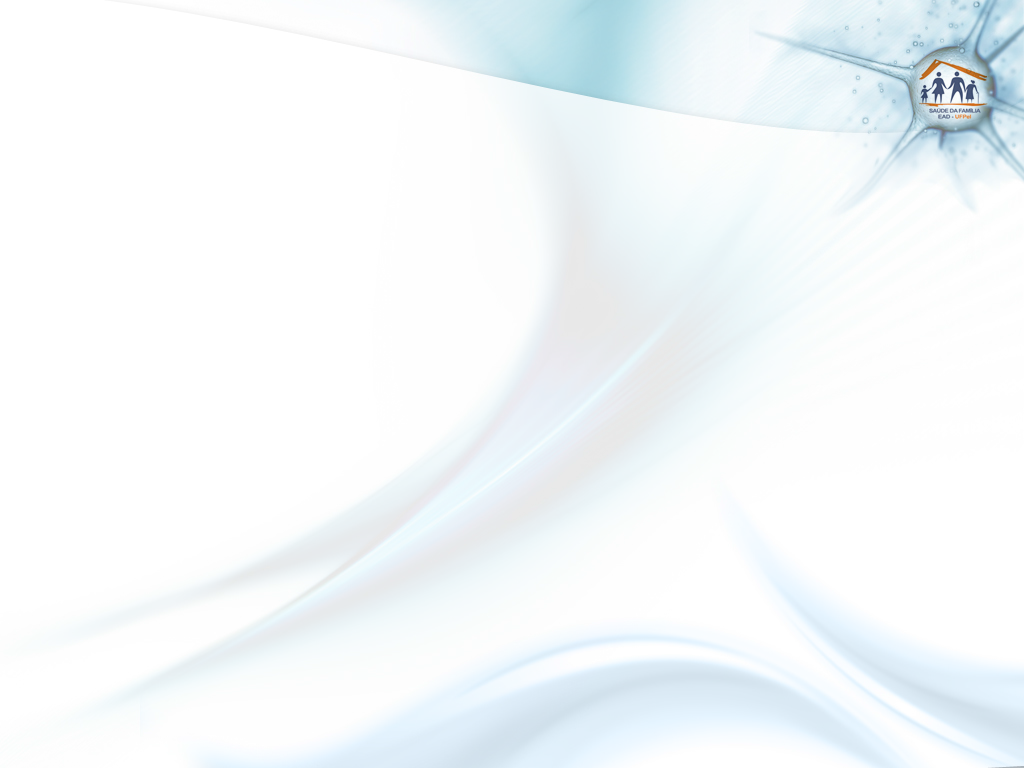 INTRODUÇÃO
O presente trabalho foi elaborado ao longo de um ano, neste período foi realizada uma análise situacional onde se identificou uma carência na saúde bucal dos escolares vinculados a Unidade de Cachoeira Grande do Município de Jacobina, BA. Assim, foi realizado um projeto de intervenção para esta população, este trabalho mostrar a melhoria vista na atenção à saúde do escolar, após a implantação de estratégias voltadas para qualidade da assistência à saúde dos alunos de 06 a 12 anos. Todas as etapas da implantação, os resultados alcançados e a discussão serão abordados nesta apresentação.
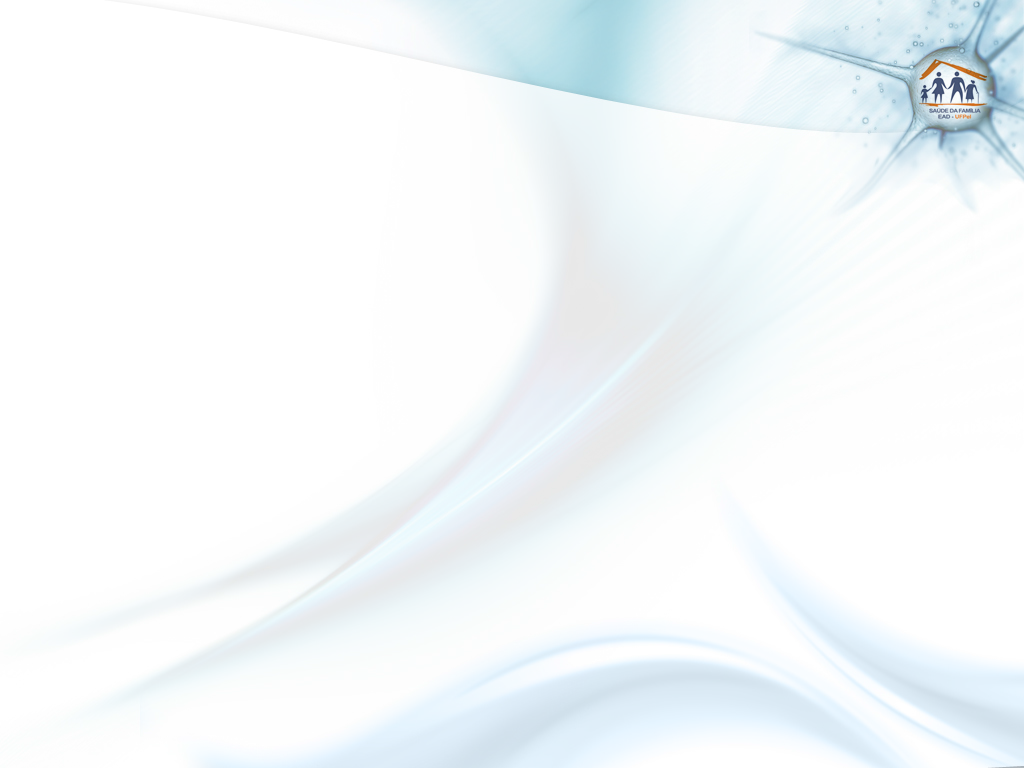 JACOBINA-BA
Importância da ação

Características do município
79 mil habitantes
13 ESF
01 NASF 
01 CAPS AD
01CEO
01HEMOBA
01 SAMU
02 Hospitais sendo um regional
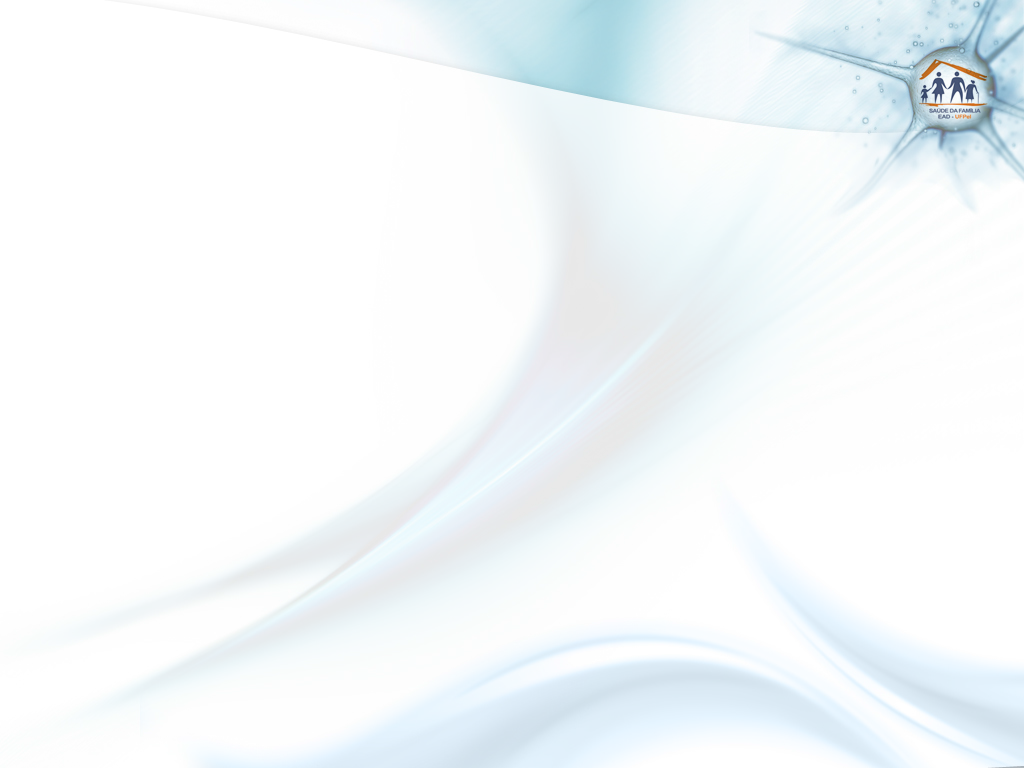 INTRODUÇÃO
Característica da Unidade
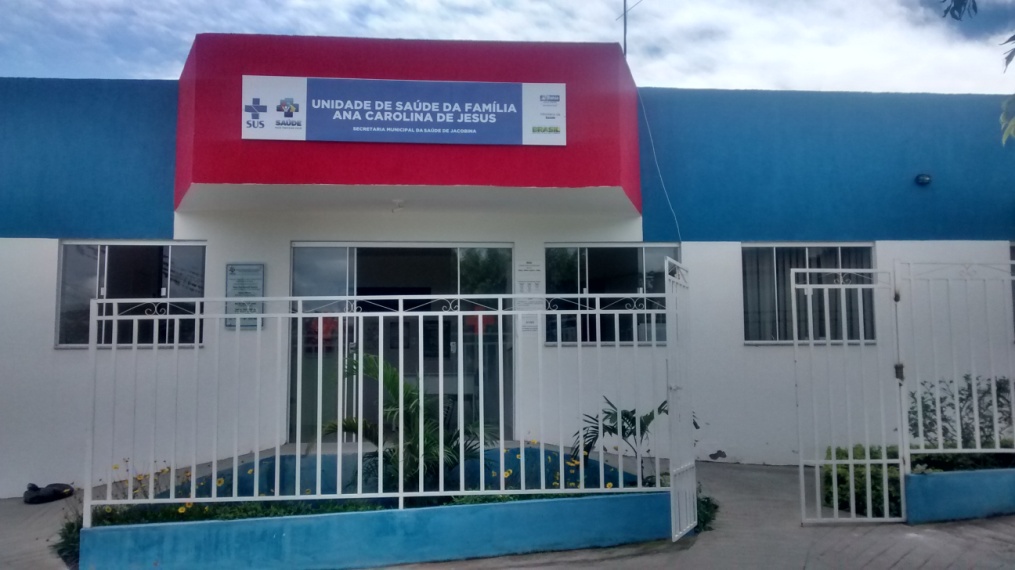 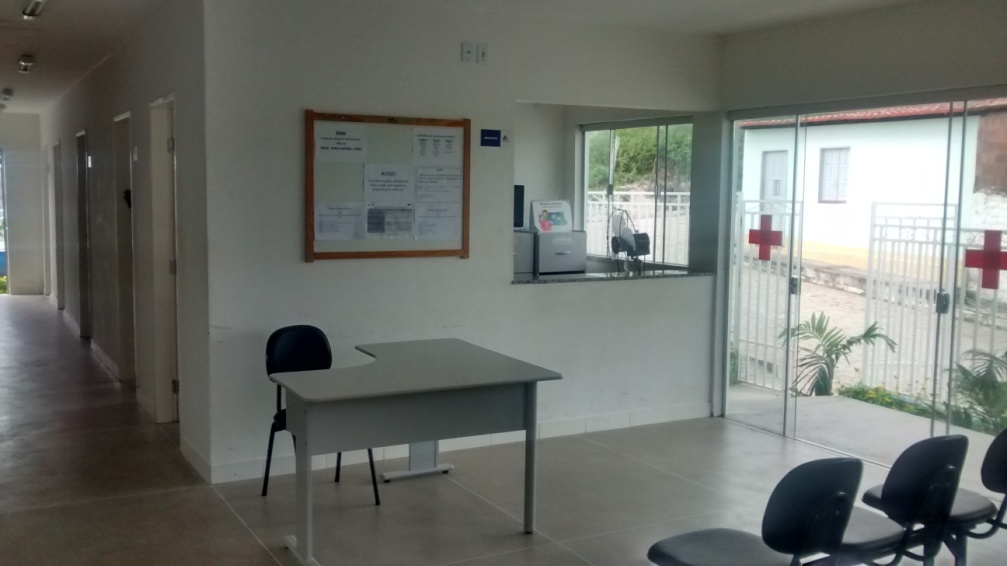 Estrutura
Equipe
Processo de Trabalho
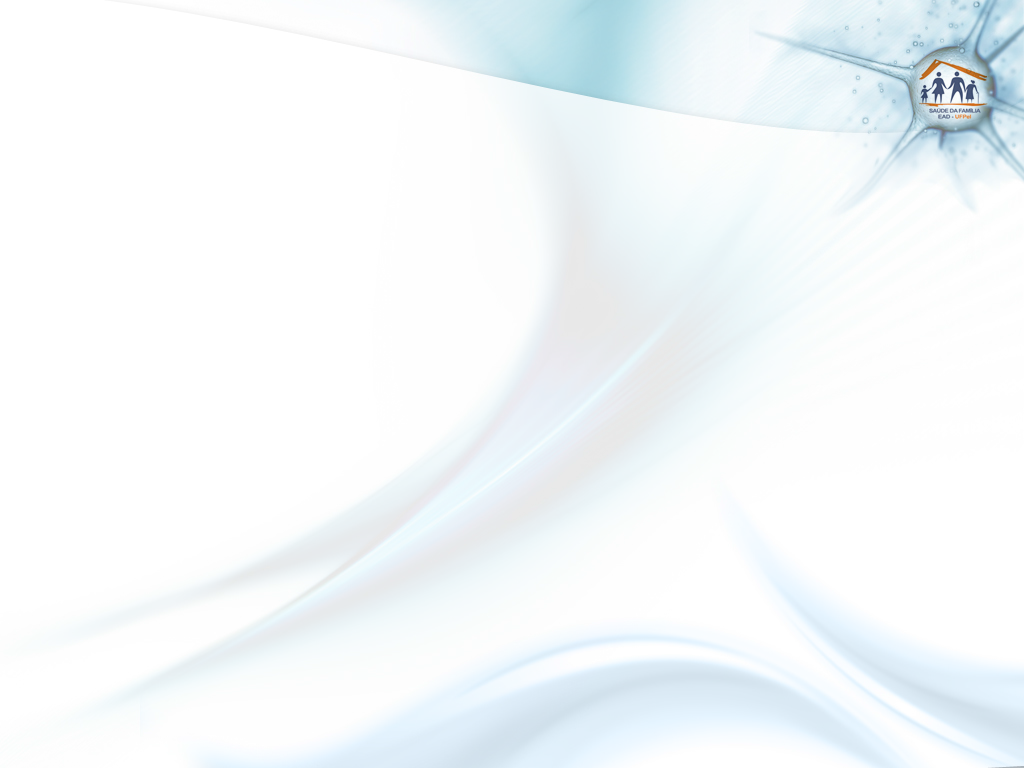 ANÁLISE SITUACIONAL
Situação das ações antes da intervenção
	Carência na UBS de atividades coletivas de prevenção e promoção de saúde tais como; escovação supervisionada, orientação de higiene bucal, levantamento epidemiológico da condição de saúde bucal dos escolares, aplicação de flúor gel.
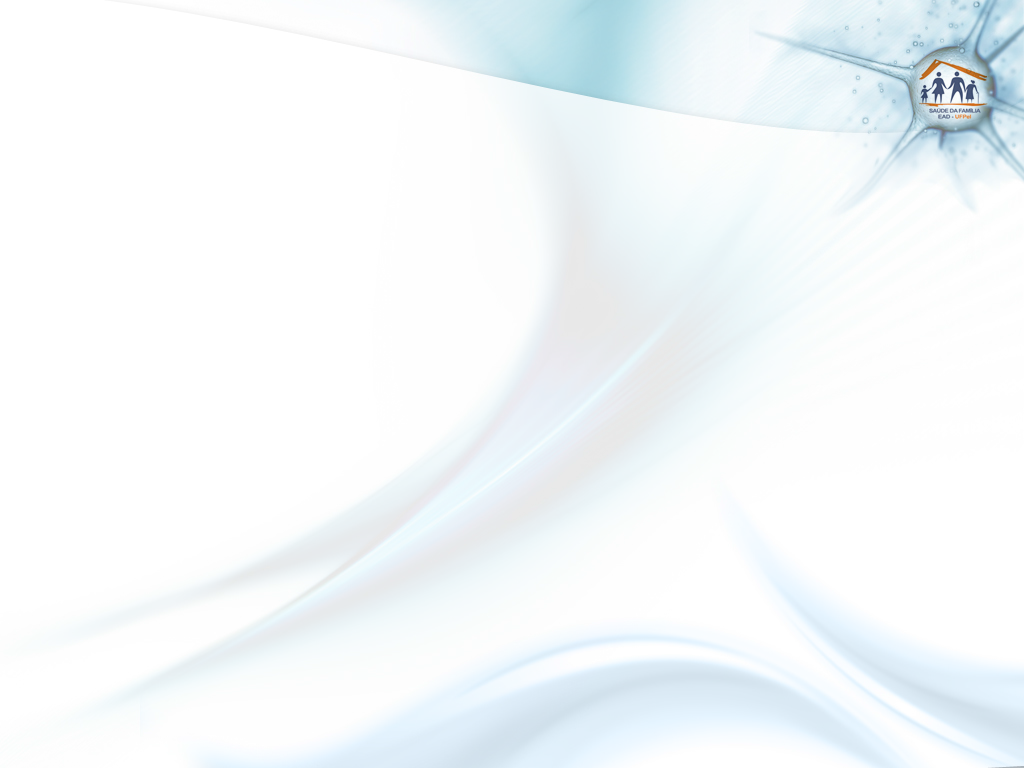 OBJETIVO GERAL
Melhorar a saúde bucal dos escolares de 06 a 12 anos de idade da área de abrangência da Unidade Básica de Saúde de Cachoeira Grande.
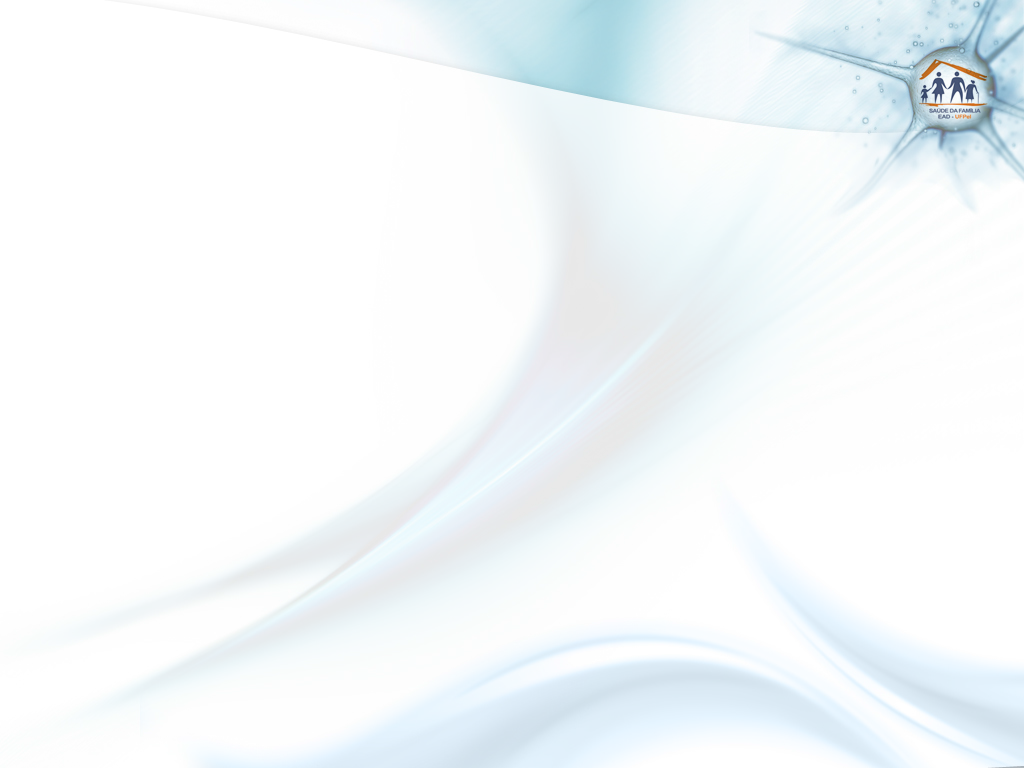 METODOLOGIA
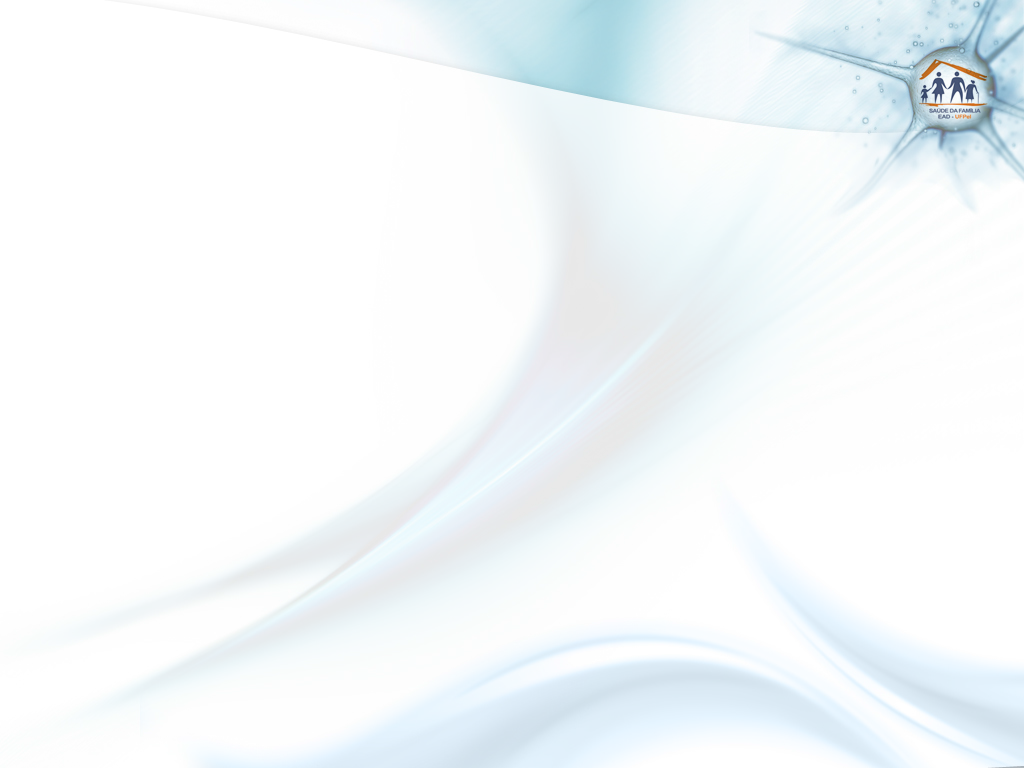 OBJETIVOS ESPECÍFICOS
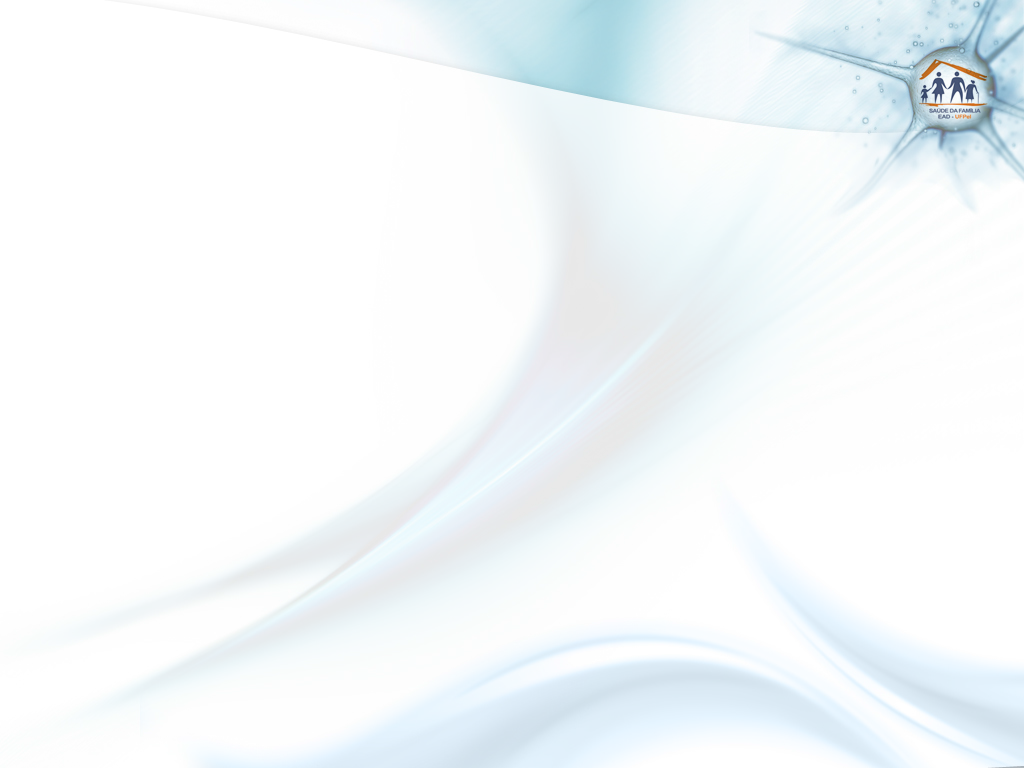 RESULTADOS
Gráfico com a proporção de escolares examinados na escola
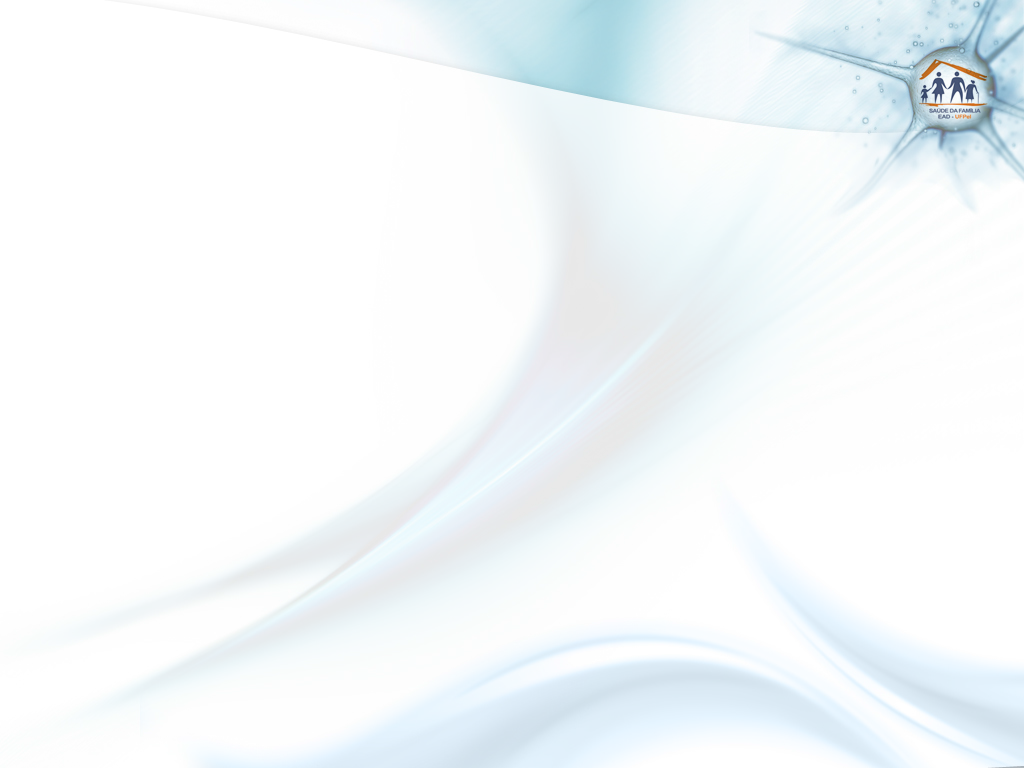 RESULTADOS
Gráfico com a proporção de crianças com primeira consulta odontológica
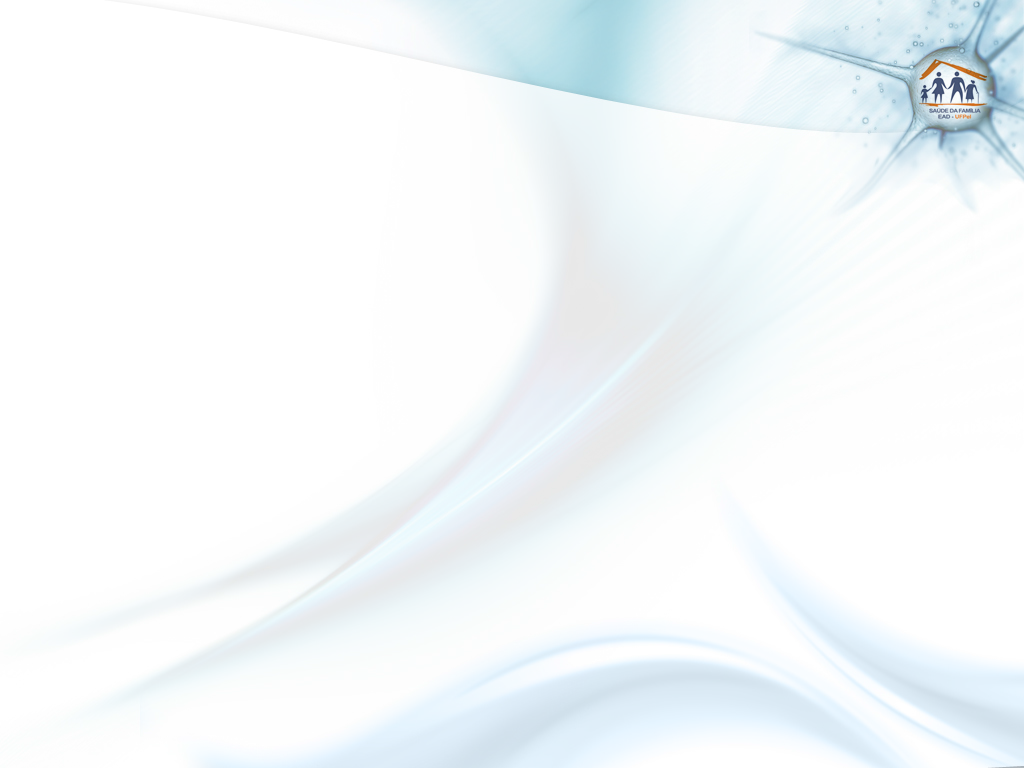 RESULTADOS
Gráfico com a proporção de escolares de alto risco com primeira consulta odontológica
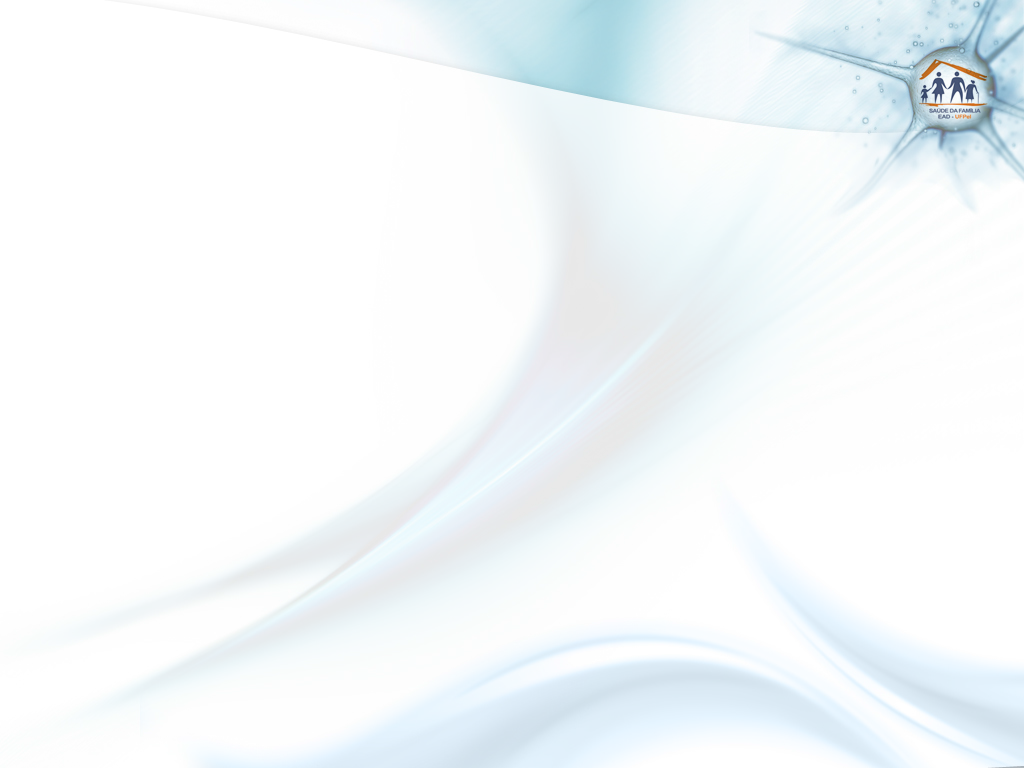 RESULTADOS
Gráfico com a proporção de buscas ativas realizadas
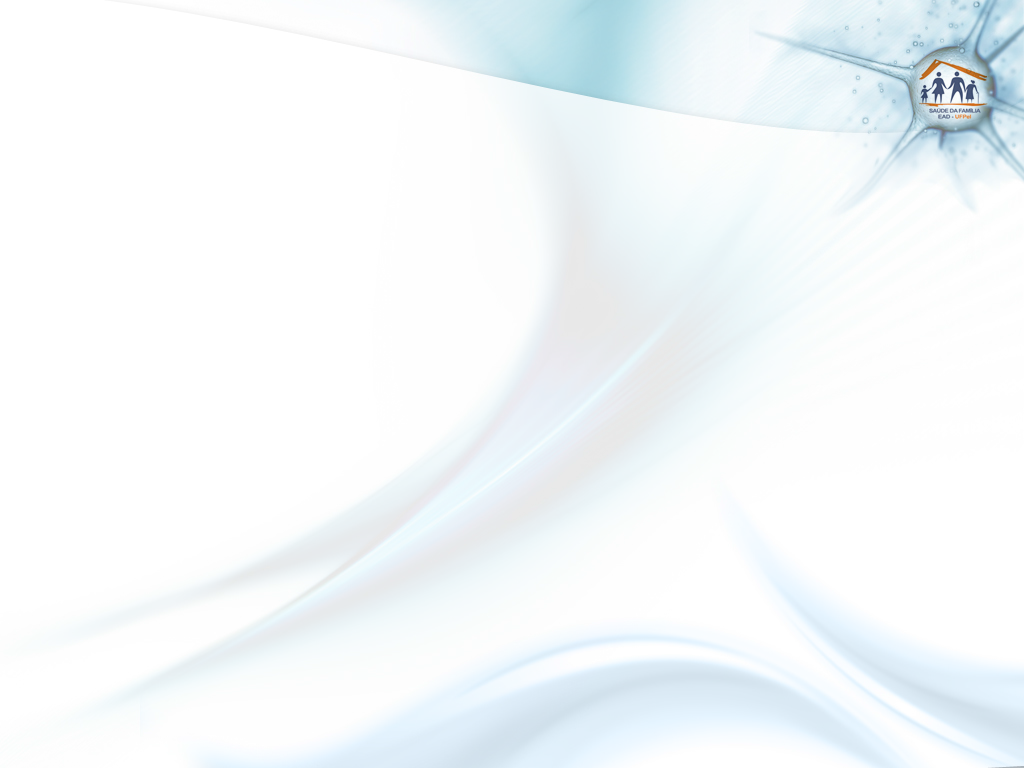 RESULTADOS
Gráfico com a proporção de escovação supervisionada, alto risco com aplicação de flúor gel, orientações sobre higiene bucal, orientação sobre cárie e orientações nutricionais.
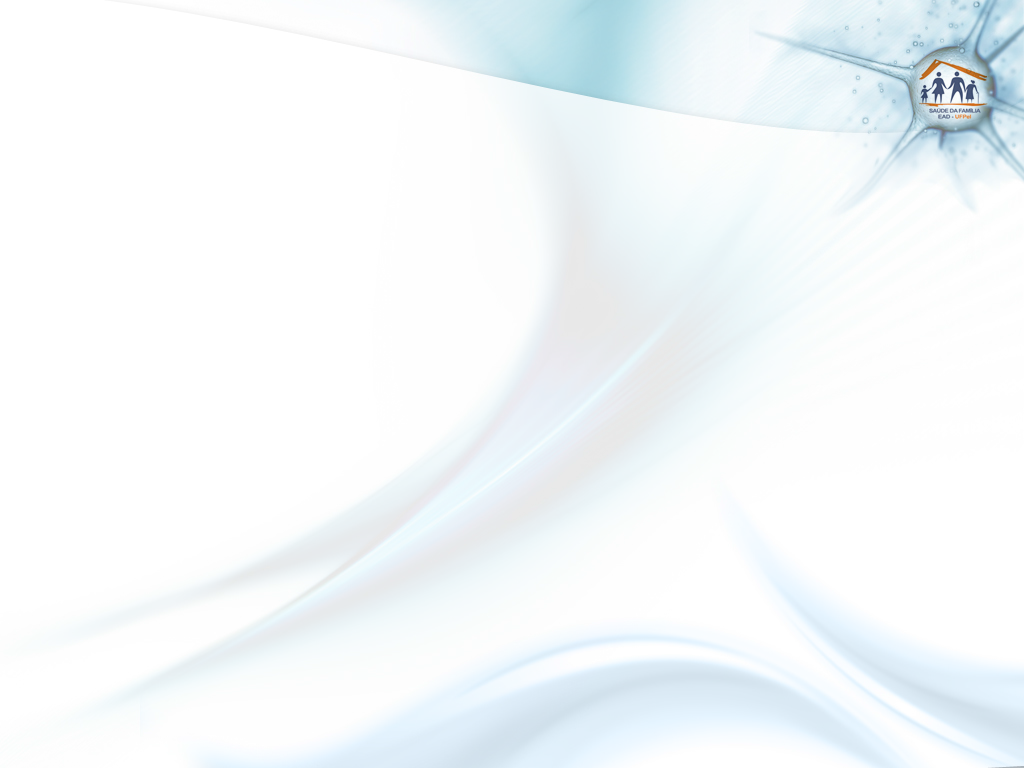 RESULTADOS
Gráfico com a proporção de escolares com tratamento concluído
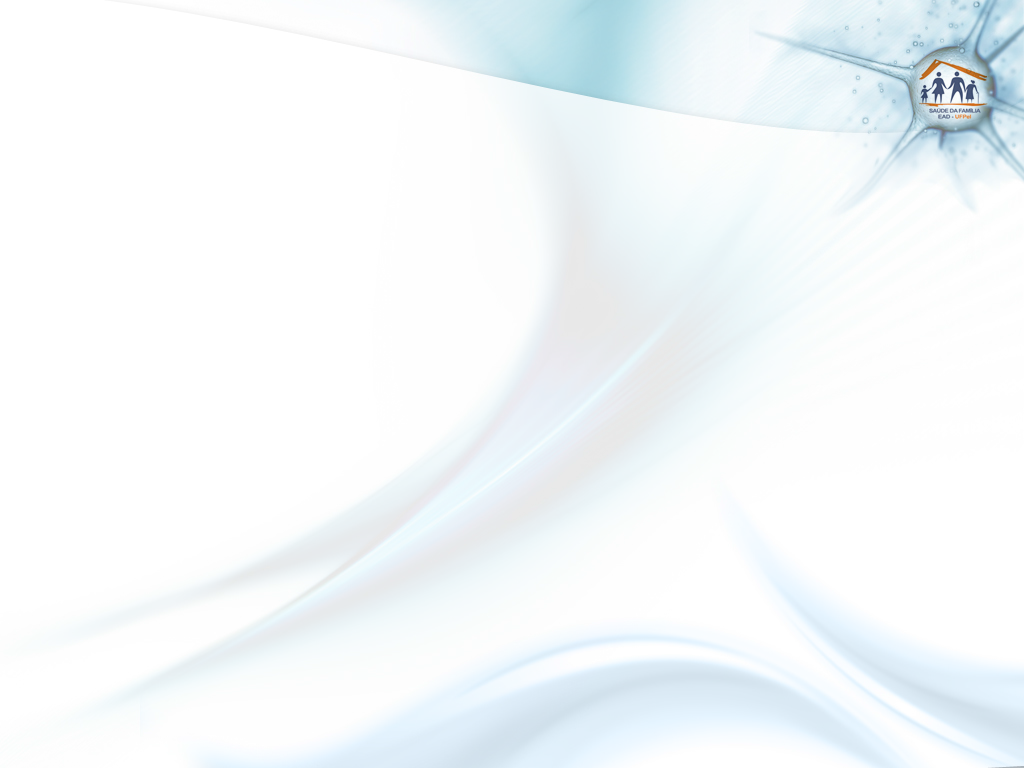 RESULTADOS
Gráfico com a proporção de escolares com registro atualizado
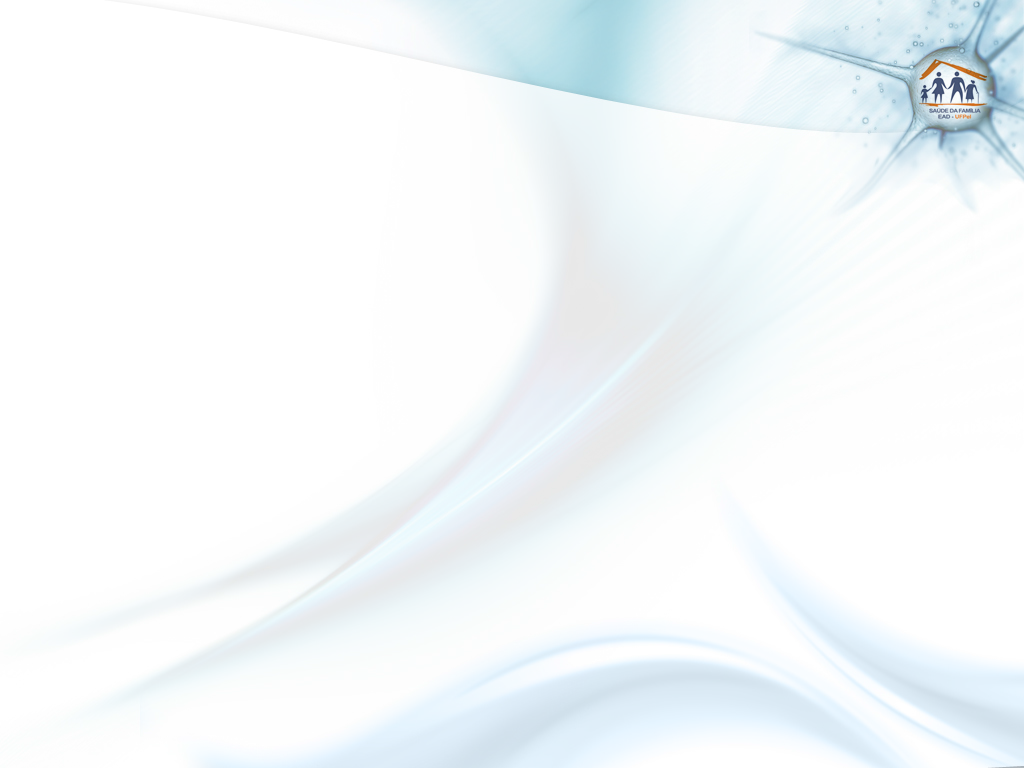 DISCUSSÃO
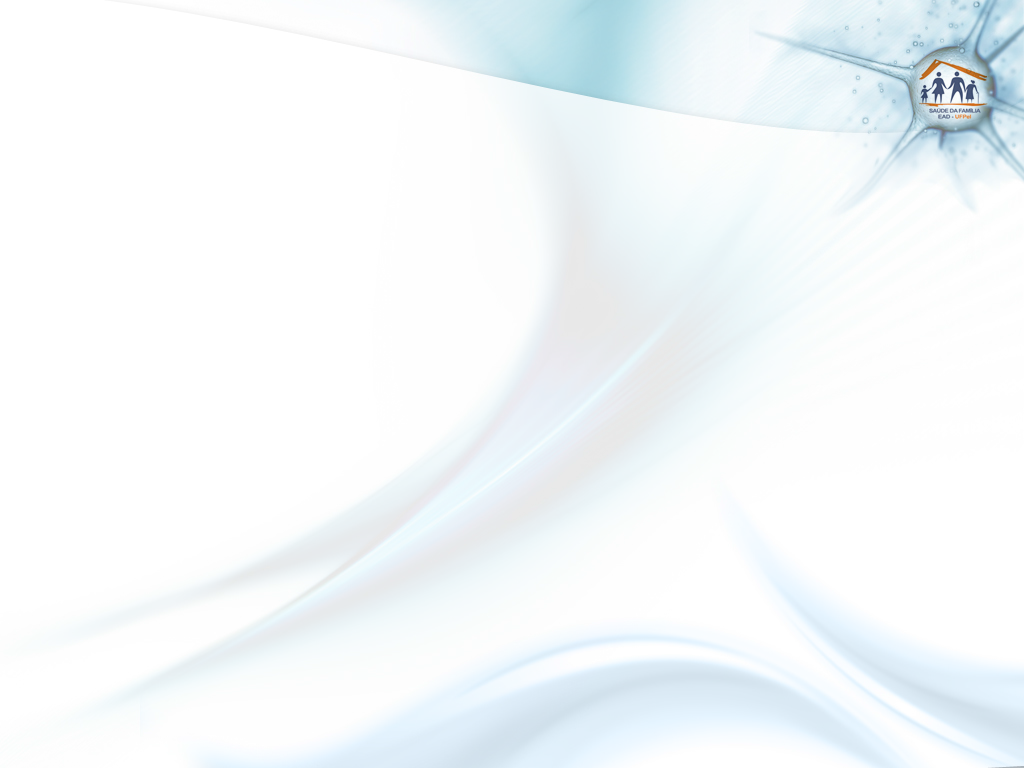 DISCUSSÃO
INCORPORAÇÃO À ROTINA
Marcação espontânea pelos agentes
Continuidade no tratamento
Ampliação do serviço
MUDANÇAS
Aumentar o número de ações coletivas
Ampliar a faixa etária da intervenção
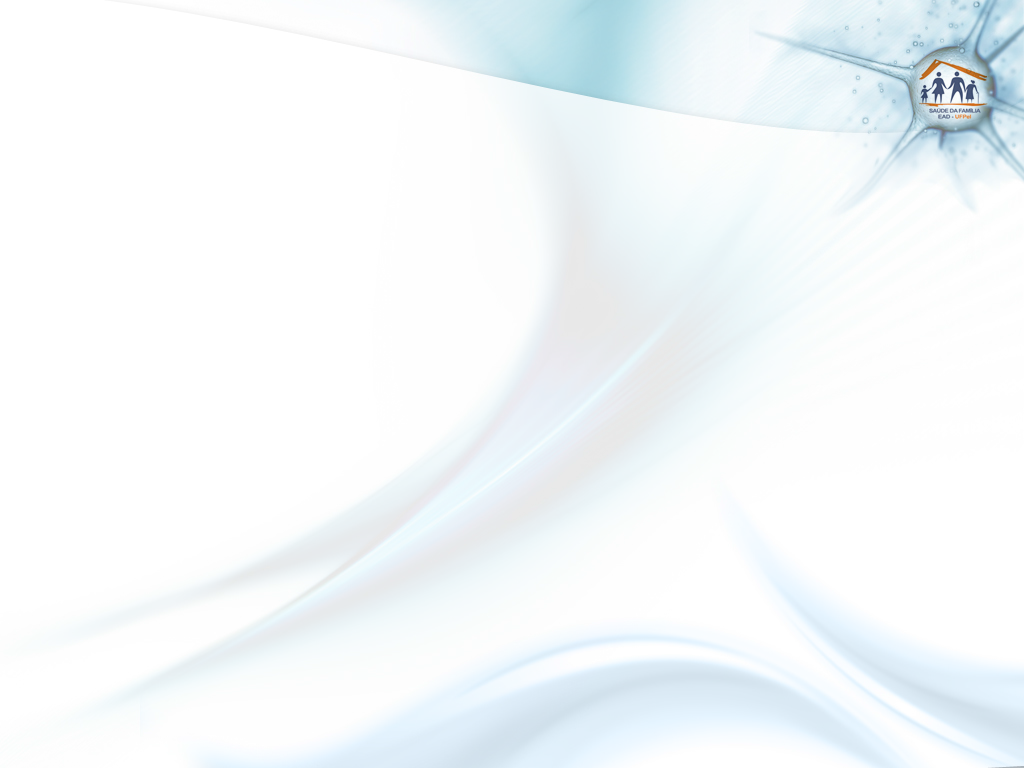 REFLEXÃO
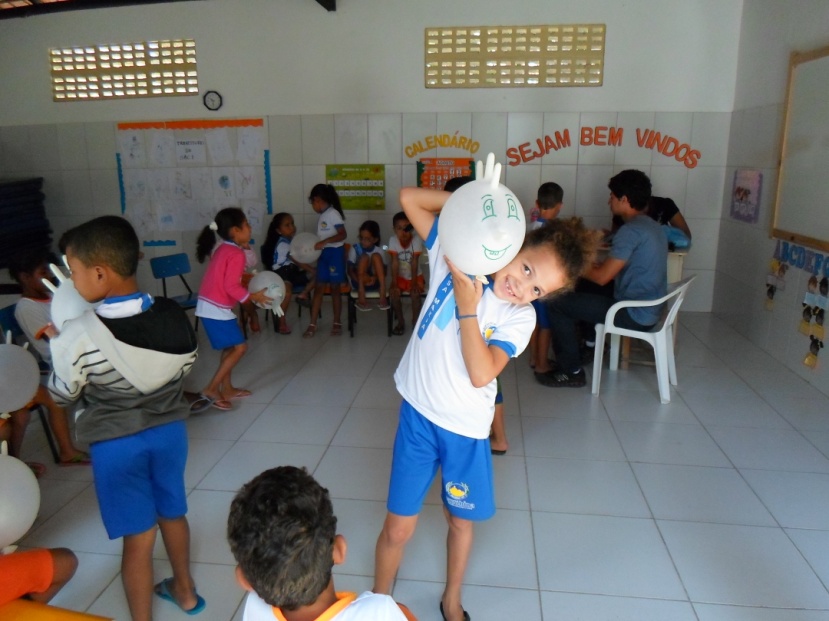 EXPECTATIVAS INICIAIS
PRÁTICA PROFISSINAL
APRENDIZADO
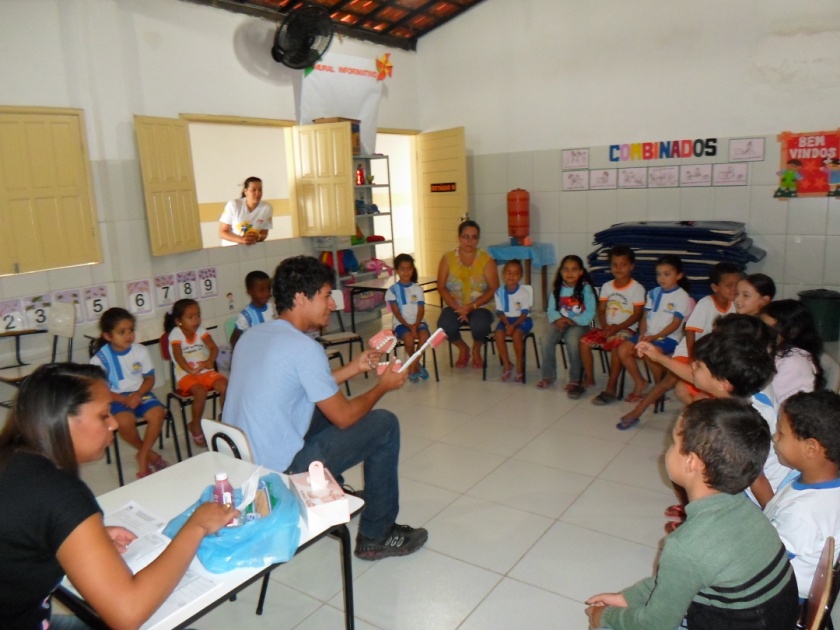 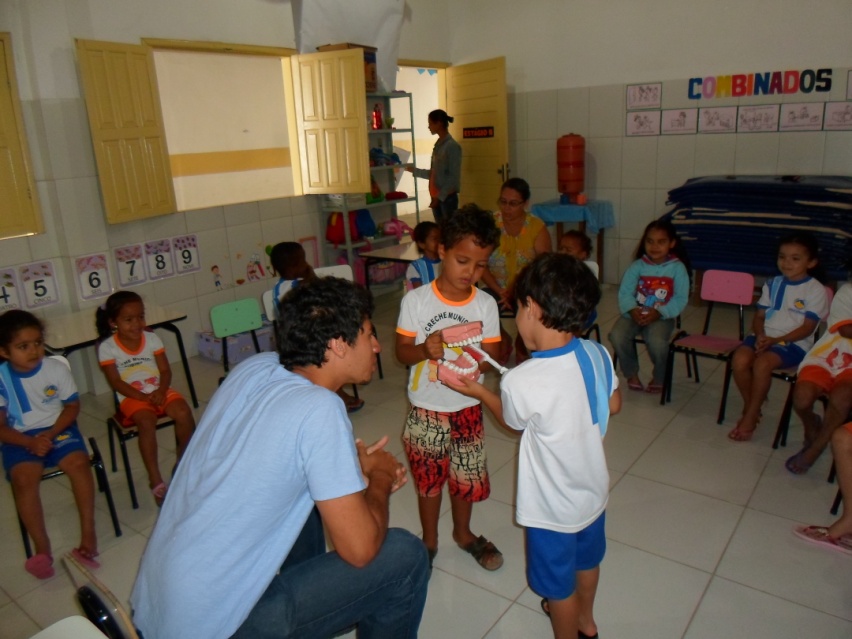 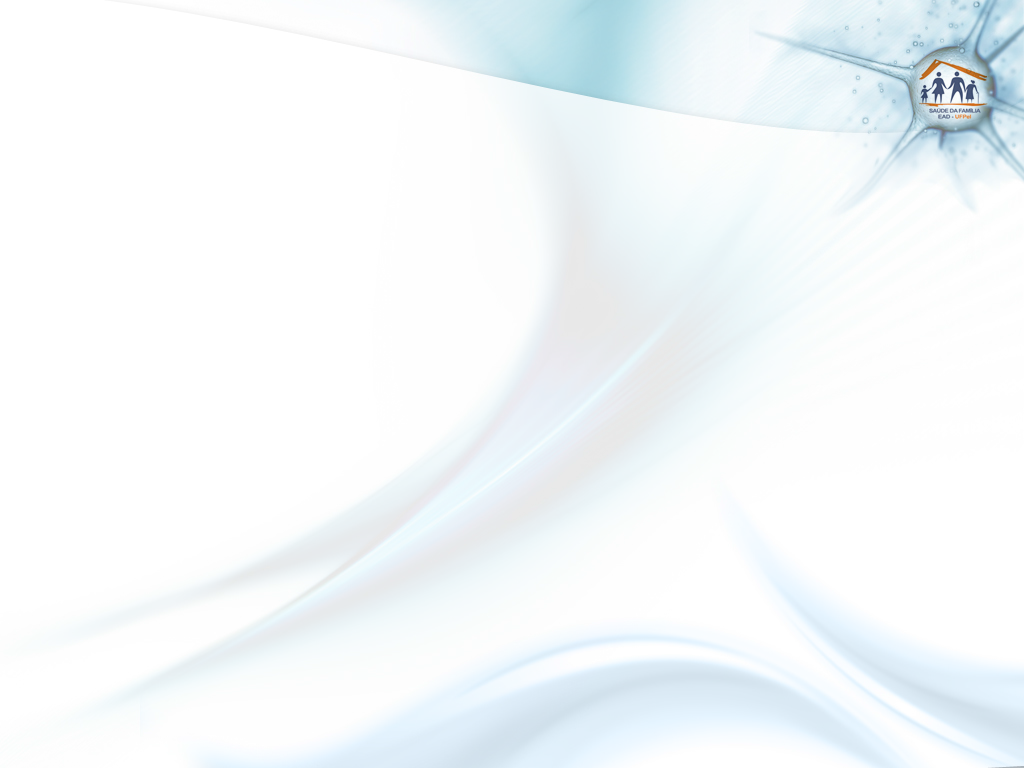 REFERÊNCIAS
Brasil. Ministério da Saúde. Secretaria de Atenção à Saúde. Departamento de Atenção Básica. Saúde Bucal / Ministério da Saúde, Secretaria de Atenção à Saúde, Departamento de Atenção Básica. – Brasília: Ministério da Saúde, 2006. Departamento de Atenção Básica. – Brasília: Ministério da Saúde, 2006. 92 p. il. – (Cadernos de Atenção Básica, n. 17) (Série A. Normas e ManuaiTécnicos)
	Brasil, S.B. – Pesquisa Nacional de Saúde Bucal: Projeto técnico SB-BRASIL 2010, Brasília, setembro de 2009.
	Brasil. Ministério da Saúde. Secretaria de Atenção à Saúde. Política Nacional de Humanização. Atenção Básica / Ministério da Saúde, Secretaria de Atenção à Saúde, Política Nacional de Humanização. – Brasília: Ministério da Saúde, 2010. 256 p. http://www.dmsufpel.com.br/dspace/handle/123456789/274
Obrigado pela atenção